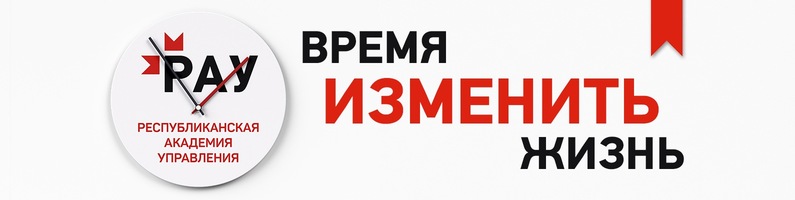 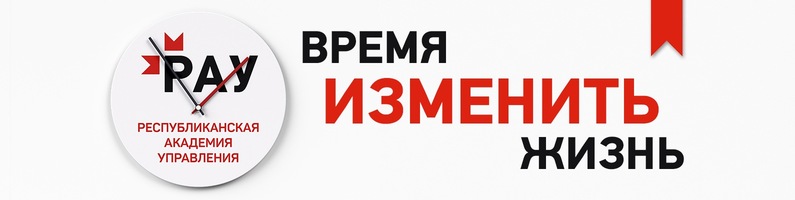 «Три кита» концепции образовательного процесса Академии:
Учиться никогда не поздно.
Учиться всегда полезно.
Учение – это всегда обмен между «учителем» и «учеником».
Направления подготовки
Государственное и муниципальное управление.
Школа министра.
Школа муниципального управления.
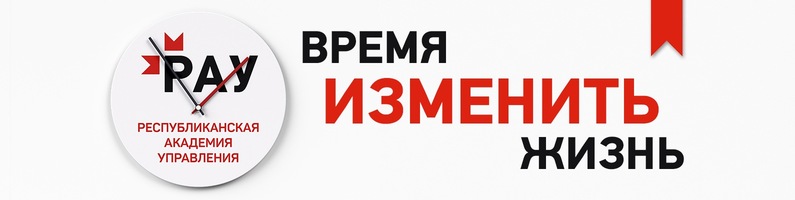 Направления подготовки
Психология управления
Организационная психология
Психология развития
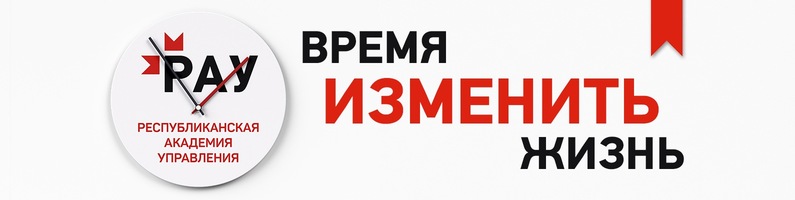 Направления подготовки
Менеджмент
Управление проектами
Управление персоналом
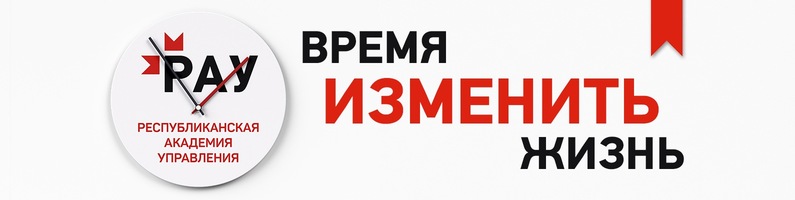 Направления подготовки
Экономика
Антикризисное управление
Финансы
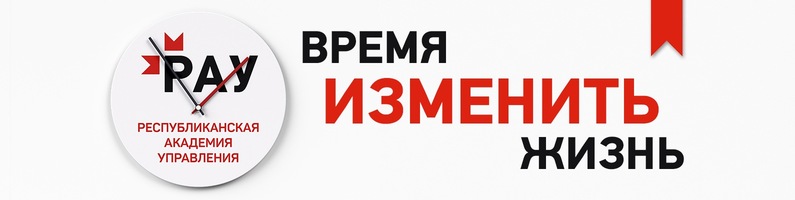 Директор Снежана Николаевна Тюбина
+7 912 768 67 45
группа ВКонтакте - https://vk.com/udmacademy
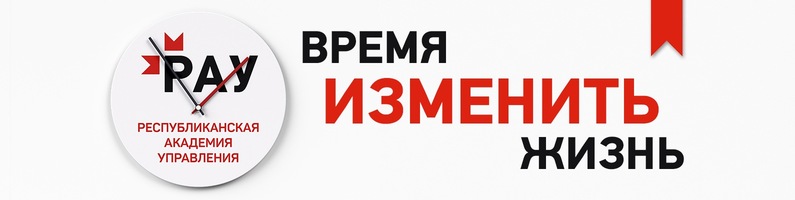